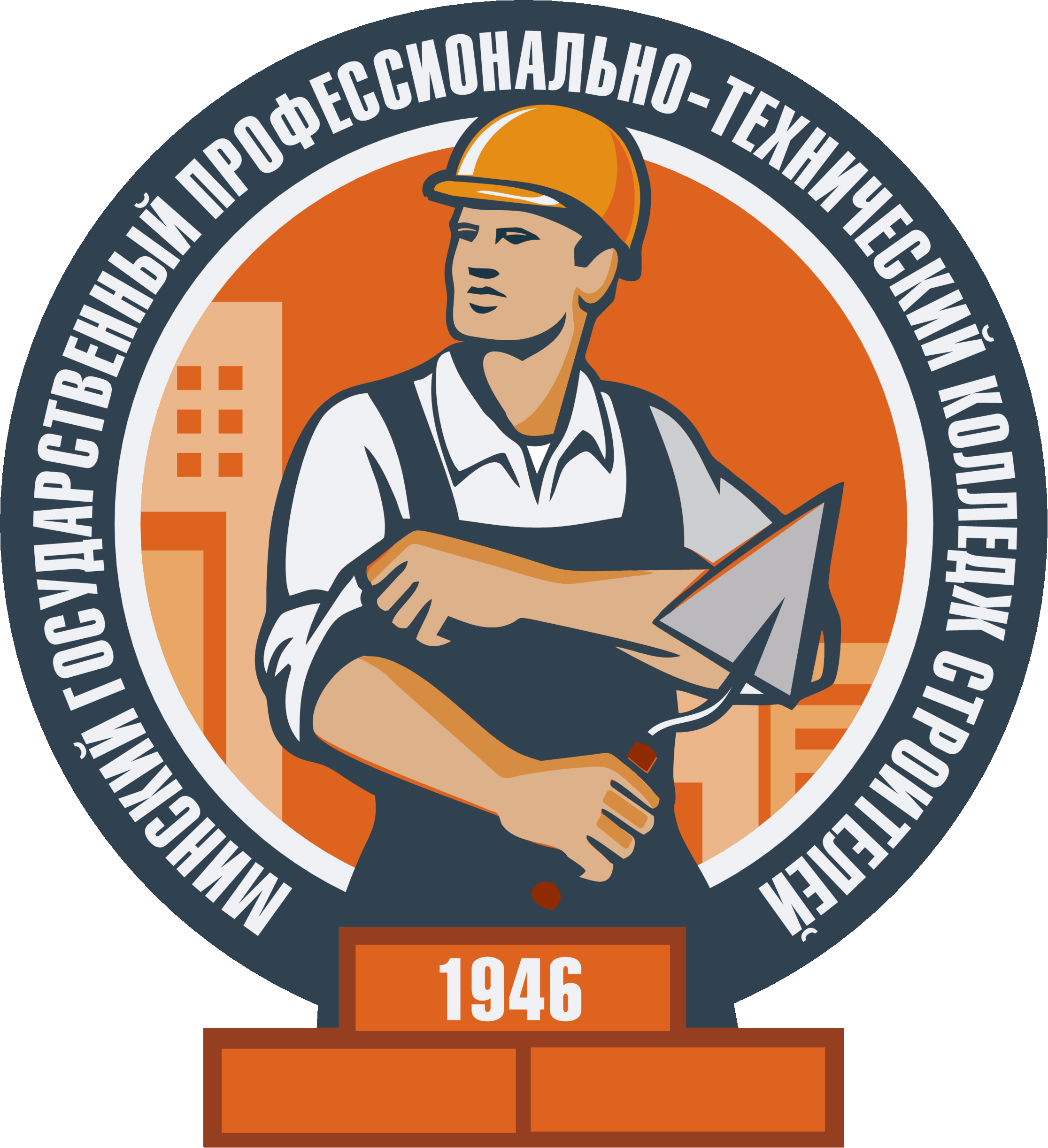 МГПТК строителей 
им. В.г. Каменского
Свойства и способы 
испытаний металлов
Материаловедение                                                                           Богдан  И. Д.
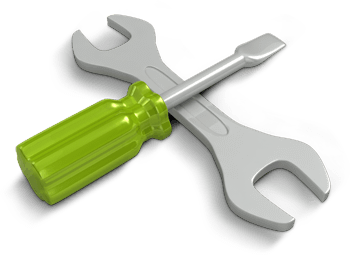 УЧЕБНЫЕ ВОПРОСЫ:
Основные свойства металлов. Значение свойств, при выборе материалов. 
2.	  Основные методы определения механических         свойств металлов
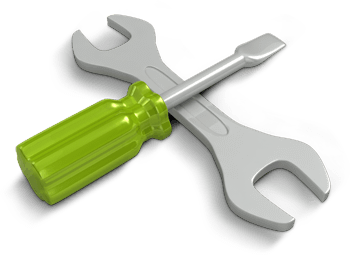 Материаловедение
В твердом состоянии металлы обладают ря-дом характерных свойств:
высокой тепло- и электропроводностью;
положительным температурным коэффициен-том электросопротивления; 
термоэлектронной эмиссией;
хорошей отражательной способностью, т. е. обладают специфическим металлическим блес-ком;
повышенной способностью к пластической деформации.
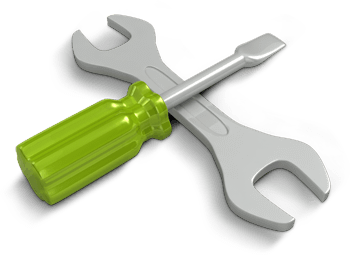 Физические свойства
Удельный вес — физическая величина, которая определяется как отношение веса вещества P к занимаемому им объему V.
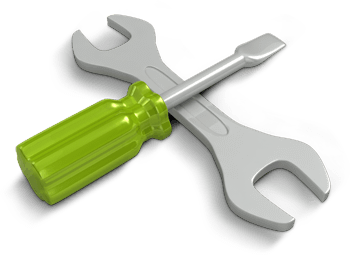 Физические свойства
Плотностью называется отношение массы од-нородного материала к единице его объема.
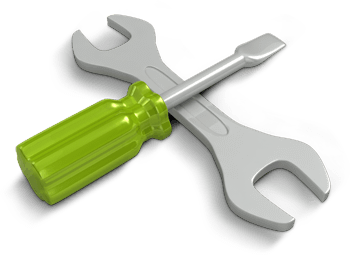 Физические свойства
Температура плавления — это такая темпера-тура, при которой металл переходит из твердо-го состояния в жидкое.
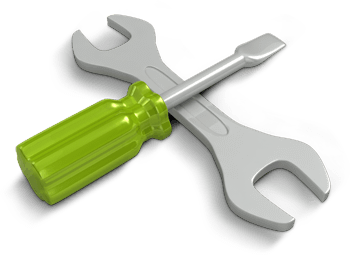 Физические свойства
Электропроводностью называется способ-ность материала, хорошо и без потерь на вы-деление тепла, проводить электрический ток.
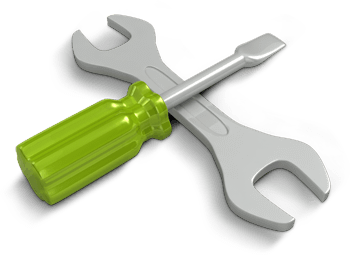 Физические свойства
Теплопроводность — это способность мате-риала переносить теплоту от более нагретых частей тел к менее нагретым.
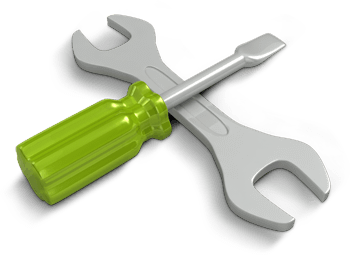 Физические свойства
Магнитные свойства способность материала хорошо намагничиваться.
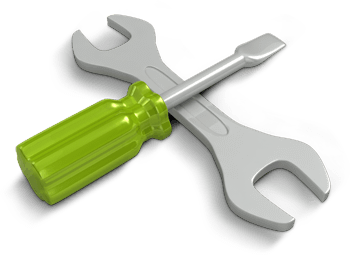 Физические свойства
Коэффициенты линейного и объемного рас-ширения характеризуют способность материа-ла расширяться при нагревании.
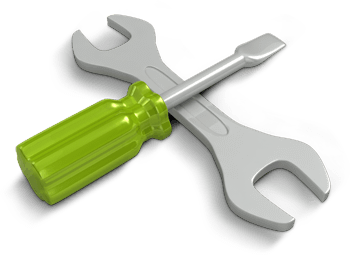 Химические свойства
Химические свойства характеризуют склон-ность материалов к взаимодействию с различ-ными веществами и связаны со способностью материалов противостоять вредному действию этих веществ.
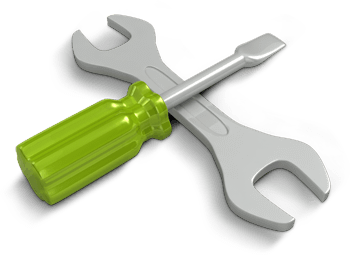 Химические свойства
Способность металлов и сплавов сопротив-ляться действию различных агрессивных сред называется коррозионной стойкостью, а ана-логичная способность неметаллических мате-риалов — химической стойкостью.
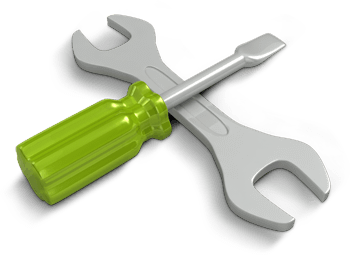 Механические свойства
Под упругостью подразумевают способность материалов внутренними силами восстанавли-вать первоначальную форму после снятия на-грузки, вызвавшей деформацию.
Соответственно деформация называется упру-гой.
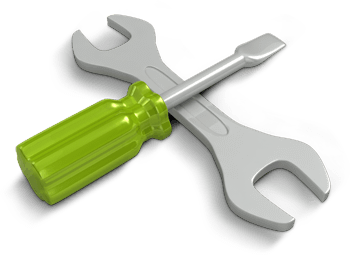 Механические свойства
Жесткость — способность материала сопро-тивляться упругой деформации.
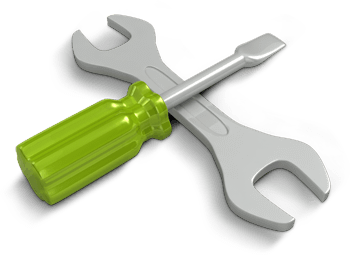 Механические свойства
Пластичность — способность материала к остаточной (пластической) деформации, т. е. способность материала без разрушения по-лучать большие остаточные деформации.
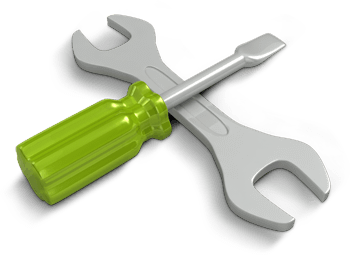 Механические свойства
Прочность — способность материала сопро-тивляться возникновению и развитию пласти-ческой деформации.
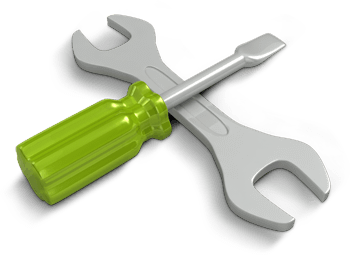 Механические свойства
Твердость — способность материала сопро-тивляться внедрению в него другого, более твердого тела.
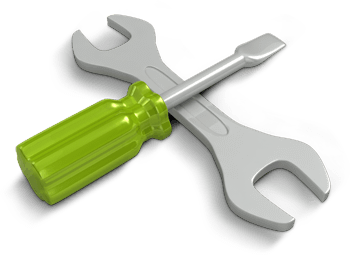 Механические свойства
Вязкость — способность материала противо-стоять разрушению при ударе.
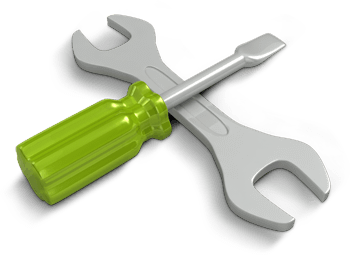 Механические свойства
Выносливость, или сопротивление усталос-ти, — способность материала выдерживать длительное действие знакопеременных нагру-зок. Усталостью металлов и сплавов называ-ется явление разрушения в результате много-кратного повторно-переменного нагружения.
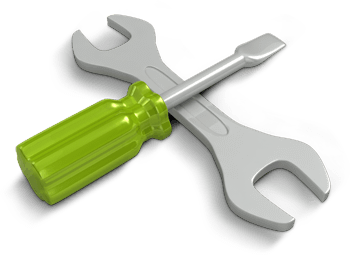 Технологические свойства
Под технологическими свойствами подразу-мевают способность металла обрабатываться с помощью различных технологических приемов (литья, штамповки, ковки, обработки резанием, сварки, термической обработки).
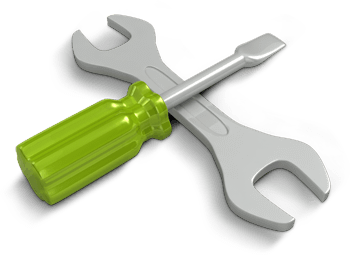 Технологические свойства
Литейные свойства характеризуются способ-ностью металлов и сплавов в расплавленном состоянии хорошо заполнять полость литейной формы и точно воспроизводить ее очертания.
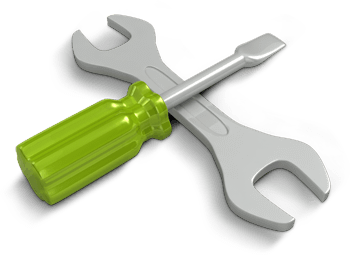 Технологические свойства
Ковкость — это способность металлов и спла-вов подвергаться различным видам обработки давлением без разрушения.
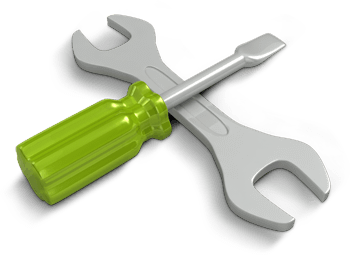 Технологические свойства
Свариваемость определяется способностью материалов образовывать прочные сварные соединения.
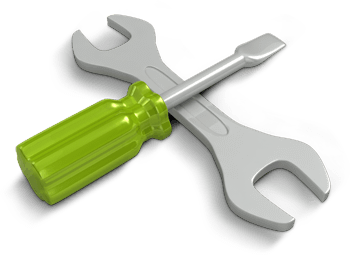 Технологические свойства
Обрабатываемость резанием определяется способностью материалов поддаваться режу-щим инструментам.
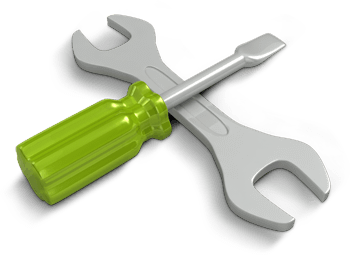 Эксплуатационные (служебные) свойства
Жаростойкость характеризует способность металлического материала сопротивляться окислению в газовой среде при высокой тем-пературе.
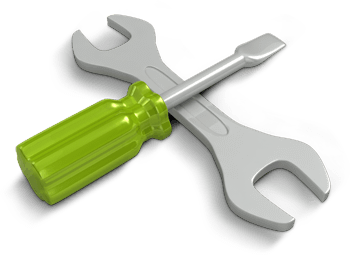 Эксплуатационные (служебные) свойства
Жаропрочность характеризует способность материала сохранять механические свойства при высокой температуре.
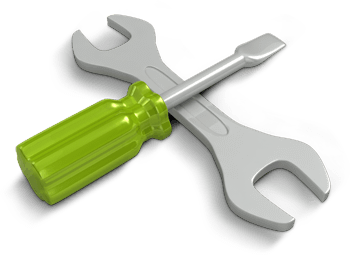 Эксплуатационные (служебные) свойства
Износостойкость — это способность матери-ала сопротивляться разрушению его поверх-ностных слоев при трении.
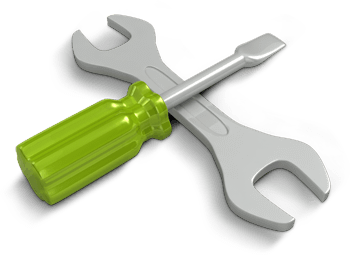 Эксплуатационные (служебные) свойства
Радиационная стойкость характеризует спо-собность материала сопротивляться действию ядерного облучения.
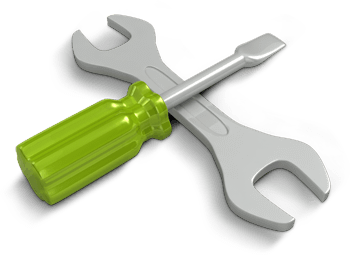 Методы определения механических свойств металлов
К статическим испытаниям относятся ис-пытания на растяжение, изгиб, кручение, оп-ределение твердости.
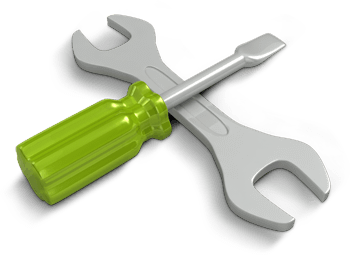 Методы определения механических свойств металлов
К динамическим испытаниям относятся ис-пытания на ударную вязкость и усталость.
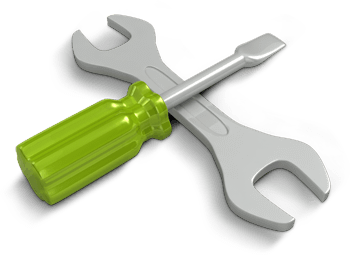